Wolfang Amadeus Mozart
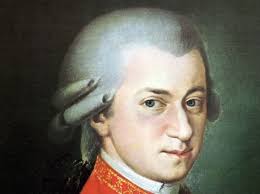 Über ihn
Wurde am 27.Januar 1756 in Salzburg geboren.
Sein richtiger Name ist Johannes Chrysostomus Wolfangus Theophilus Mozart


                                        -Salzburg
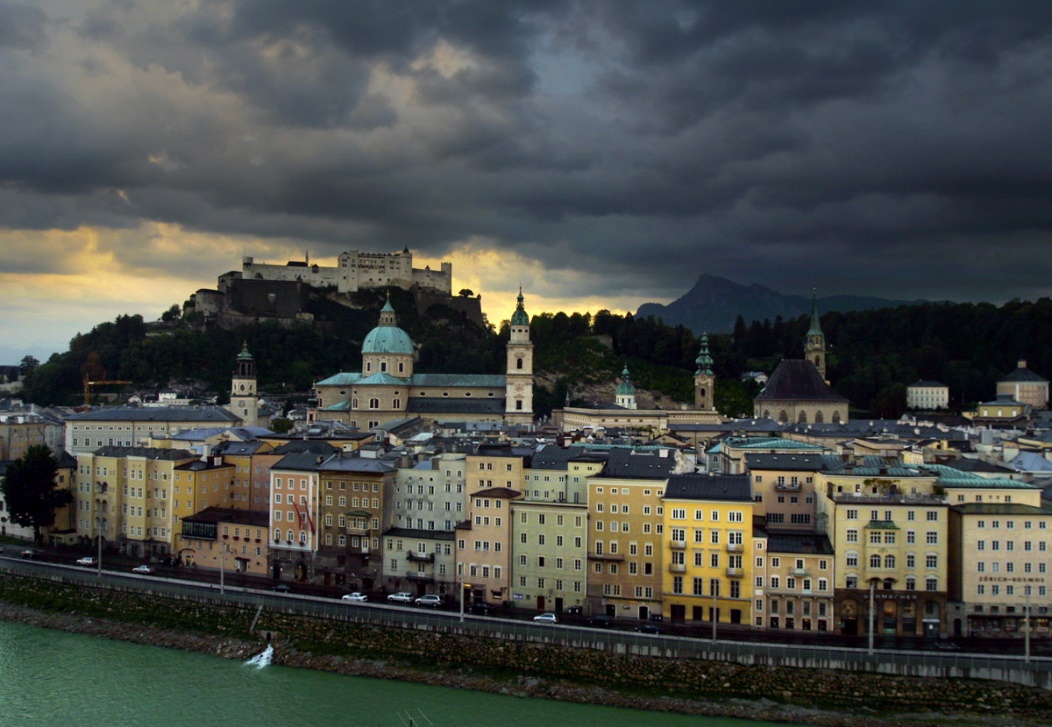 Die Anfänge
Aber mit vier Jahren ist ER von ihrem Vater fasziniert, während ER ein paar Stücke an seinem Cembalo spielt.

Mit fünf Jahren hielt sein erstes Konzert in Salzburg
Mozart mit Cembalo
Familienleben
Am 4.August 1782 heiratete er in der Stephansdom in Wien Constanze Weber
Von 1783 bis 1791 wurden drei Kinder geboren, einer starb im Alter von fünf Jahren
Die anderen beiden waren Führungskräfte mit kompositorischem Werk

Constanze Weber
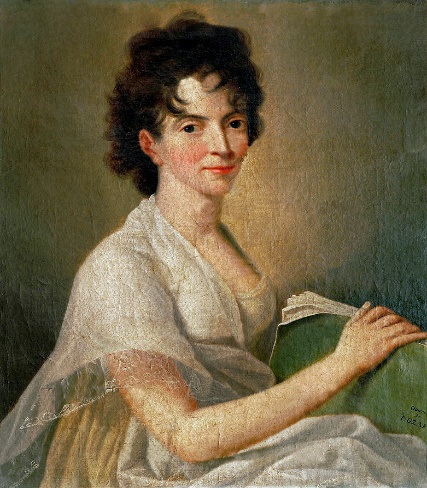 Was hat er getan?
Er komponierte verschiedene Symphonien, Konzerte für Violine, Klavier, Fagott, Flöte...., Sonate, Kammermusik, Serenaden, Tänze, Divertimento, Kompositionen für Messe und Oper
Wann ist er gestorben?
Am 5.Dezember 1791 starb er im Alter von 35 Jahren  in seiner Wiener Wohnung an einem gewisen „Fieber” (nicht bekannt als genaue Diagnose)
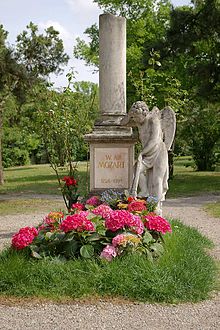 Danke für ihre Aufmerksamkeit!                                                        Gemacht: Dorotea Štefanac